This term in PSHE our topic is:Dreams and Goals
Lesson 3 – A New Challenge
LO: To enjoy facing new learning challenges and working out the best ways for me to achieve them.
LO: To break down a goal into a number of steps and know how others could help me to achieve it.
Vocabulary: 
Garden 	Decoration 	Dream 	Goal 	
Team work 	Enterprise 	Design 
Cooperation
Calm Me



Use the Calm Me script.
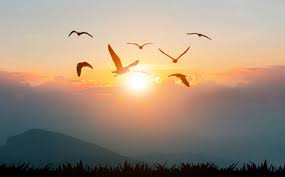 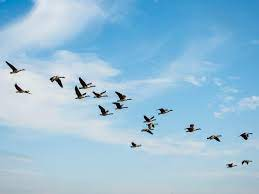 Open my mind 
In your groups, look at the pictures of gardens. How many garden decorations can you see? Which group can spot the most?
Open my mind
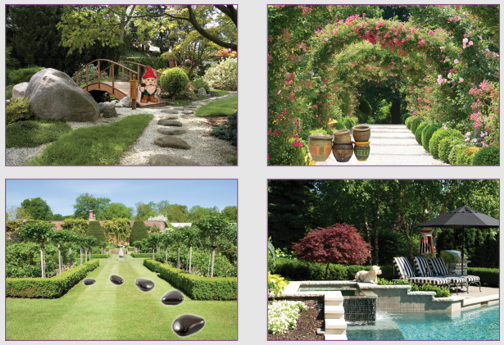 Open my mind
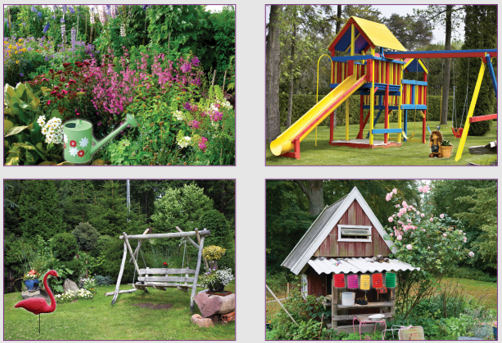 Tell me or show me 
Whole School - Garden of Dreams and Goals - Challenge
Each class is going to make things to sell and the money raised will go to the Year 6 chosen charity. The year 3 challenge is to create a garden decoration which can be made and sold. We have a few lessons to get this ready. In your group, have a think about what you could make.
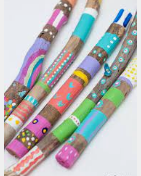 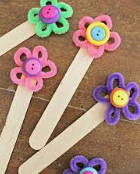 Let’s share some ideas.
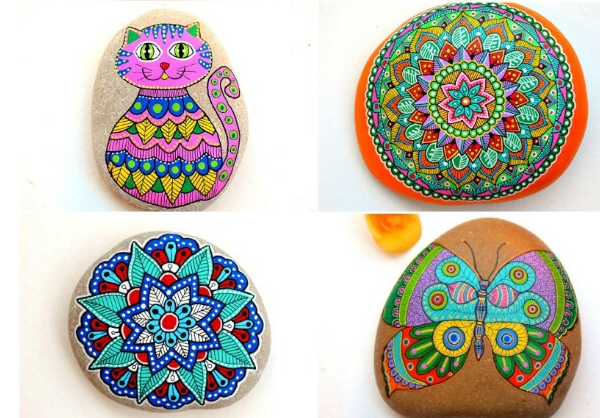 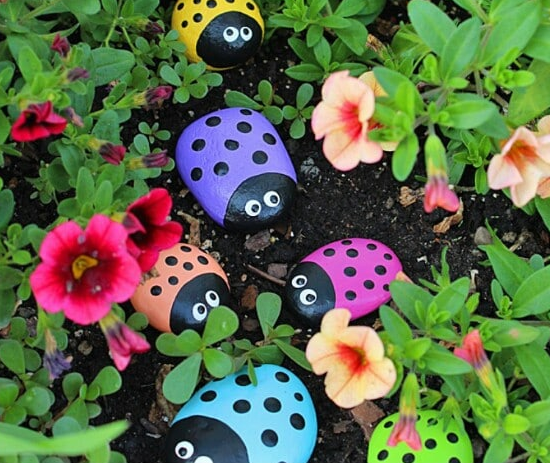 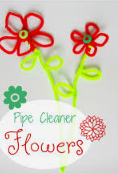 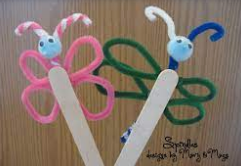 Now let’s discuss what is feasible in terms of the time we have and the materials that are available.

If you are at home, think about what you have in the house or garden that you could use.
This is what your team task involves:
Working as a team 
Designing a unique product that people would like to buy 
Making the product 
Deciding on cost
Preparing a leaflet or label for the product 
Selling the product
Today you are going to begin to plan and design your team garden decorations. 

Then you will start to collect the materials needed for next time.
How are you feeling about your team challenge?
I am feeling… 
I am looking forward to…
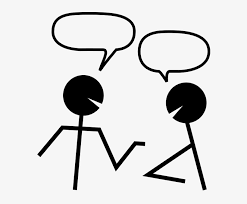